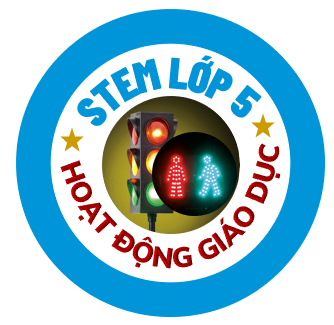 STEM
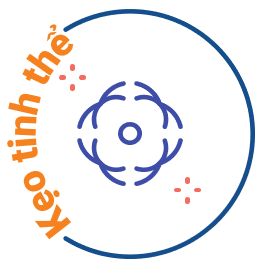 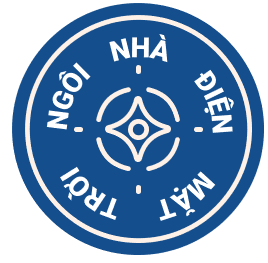 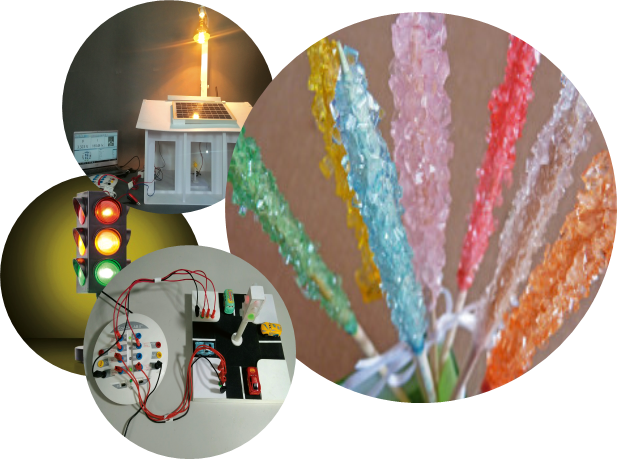 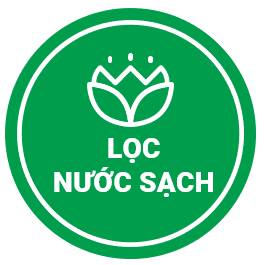 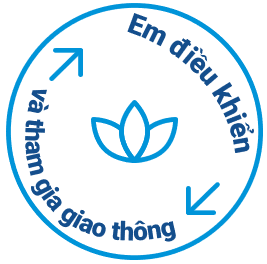 KHỞI ĐỘNG
TRÒ CHƠI KÉO CO
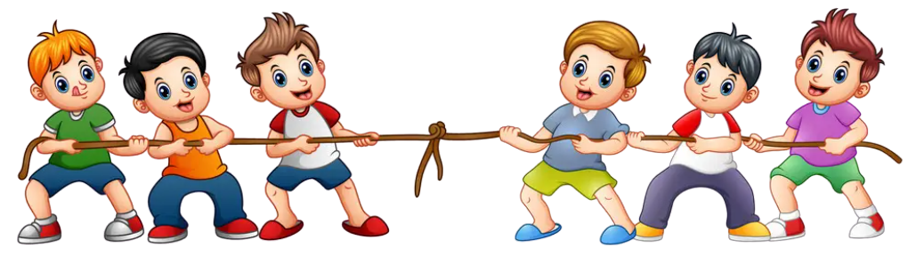 CHƠI
[Speaker Notes: Nhấn nút CHƠI để bắt đầu trò chơi. Luật chơi: trả lời câu hỏi. Trả lời đúng đội thắng, trả lời sai, đội thua.]
Ai ____________  được suy tôn là Bình Tây đại nguyên soái?
Trương Định
Trần Quốc Toản
Trương Định
Đội nào trả lời đúng?
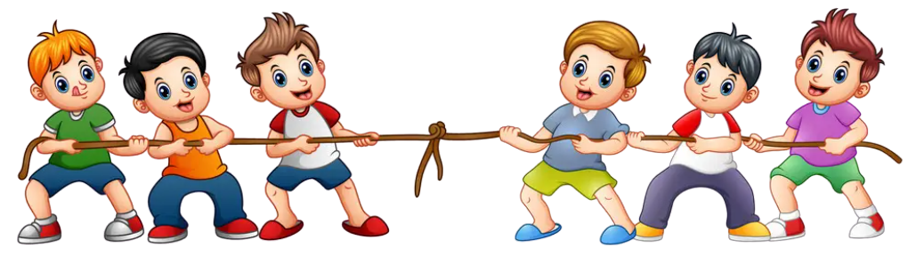 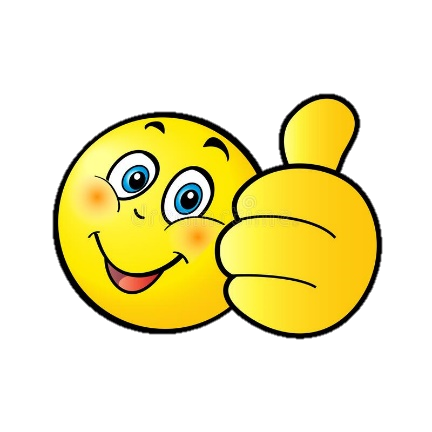 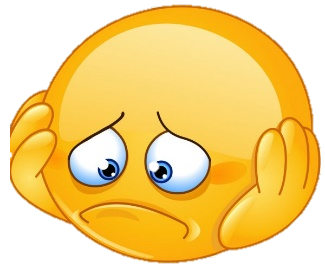 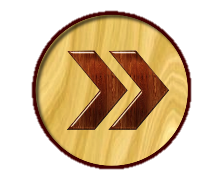 [Speaker Notes: Bấm vào các đáp án. Trả lời đúng, dây co nghiêng về đội. Trả lời sai, dây co nghiêng về đội còn lại]
Năm 1911, ai _________ quyết chí ra đi tìm đường cứu nước
Văn Ba
Văn Ba
Tư Lê
Đội nào trả lời đúng?
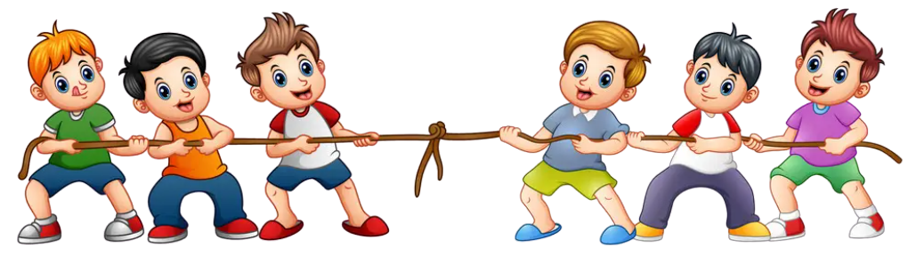 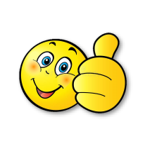 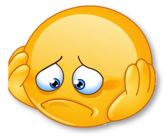 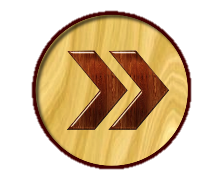 [Speaker Notes: Bấm vào các đáp án. Trả lời đúng, dây co nghiêng về đội. Trả lời sai, dây co nghiêng về đội còn lại]
1 năm nhuận = ____________ ngày
366
365
366
Đội nào trả lời đúng?
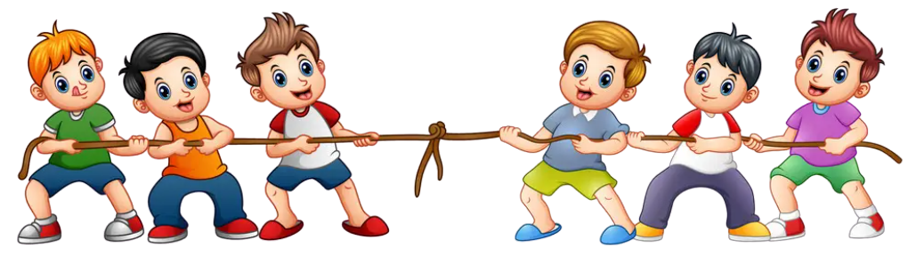 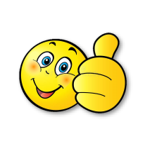 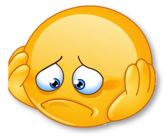 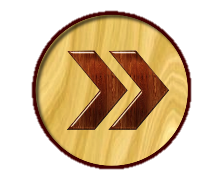 [Speaker Notes: Bấm vào các đáp án. Trả lời đúng, dây co nghiêng về đội. Trả lời sai, dây co nghiêng về đội còn lại]
Dao sắc không __________ được chuôi.
gọt
gọt
mài
Đội nào trả lời đúng?
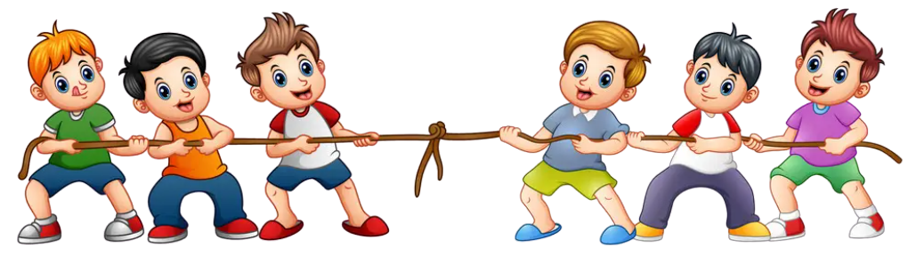 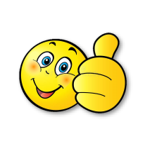 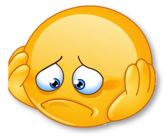 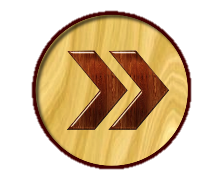 [Speaker Notes: Bấm vào các đáp án. Trả lời đúng, dây co nghiêng về đội. Trả lời sai, dây co nghiêng về đội còn lại]
Có công ____________ có ngày nên kim
mài sắt
mài đinh
mài sắt
Đội nào trả lời đúng?
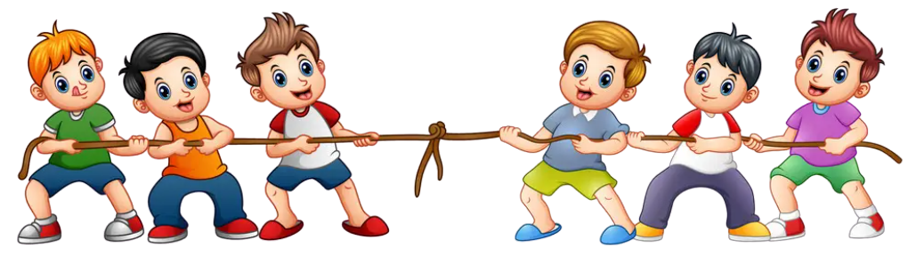 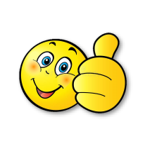 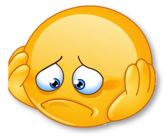 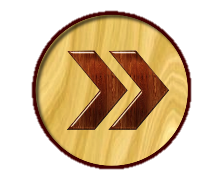 [Speaker Notes: Bấm vào các đáp án. Trả lời đúng, dây co nghiêng về đội. Trả lời sai, dây co nghiêng về đội còn lại]
Cá không  ____________cá ươn
ăn muối
ăn cơm
ăn muối
Đội nào trả lời đúng?
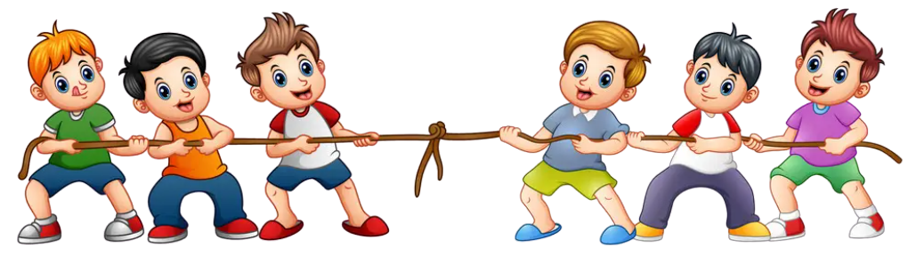 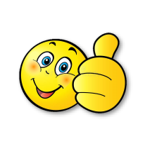 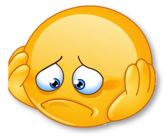 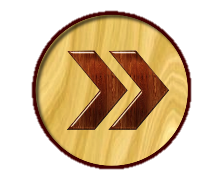 [Speaker Notes: Bấm vào các đáp án. Trả lời đúng, dây co nghiêng về đội. Trả lời sai, dây co nghiêng về đội còn lại]
Nước Việt Nan nằm ở đới khí hậu nào __________
Nhiệt đới
Nhiệt đới
Ôn đới
Đội nào trả lời đúng?
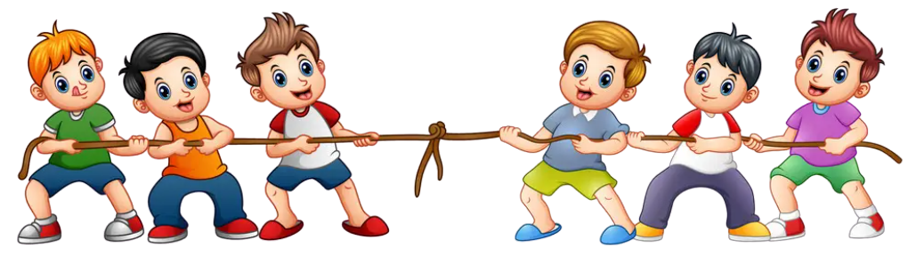 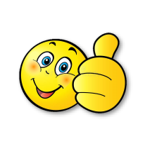 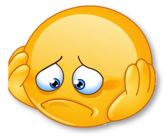 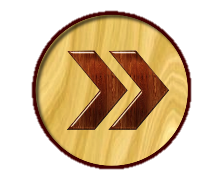 [Speaker Notes: Bấm vào các đáp án. Trả lời đúng, dây co nghiêng về đội. Trả lời sai, dây co nghiêng về đội còn lại]
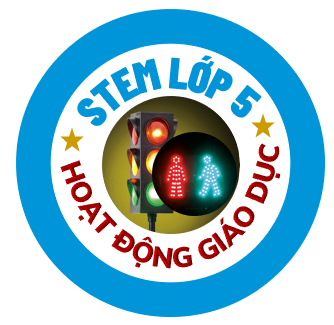 CHỦ ĐỀ 4
EM ĐIỀU KHIỂN
VÀ THAM GIA GIAO THÔNG
MỤC TIÊU
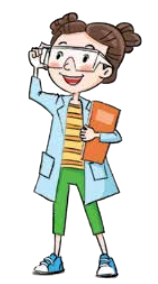 Xây dựng được mô hình ngã tư đường có đèn tín hiệu giao thông
Điều khiển được hoạt động của đèn tín hiệu giao thông ở mức đơn giản
8 Tiết
[Speaker Notes: Giới thiệu về bài học mới, mục tiêu của bài]
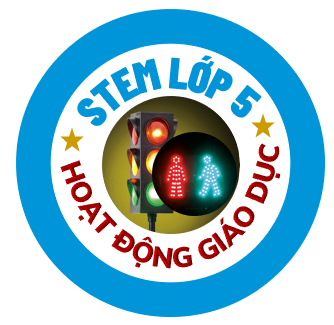 CHỦ ĐỀ 4
XÁC ĐỊNH NHIỆM VỤ CẦN TÌM TÒI KHÁM PHÁ
EM
ĐIỀU KHIỂN
VÀ THAM GIA 
GIAO THÔNG
Tiết 1
[Speaker Notes: Nội dung và kiến thức cần đạt trong tiết 1]
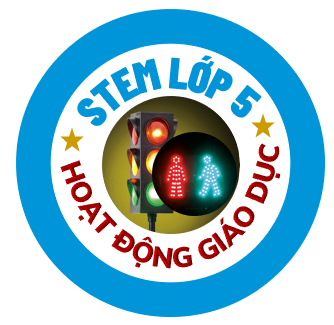 Xác định nhiệm vụ cần tìm tòi khám phá
Đèn tín hiệu giao thông là thiết bị được dùng để điều khiển giao thông ở những giao lộ có lượng phương tiện lưu thông lớn, đông người qua lại
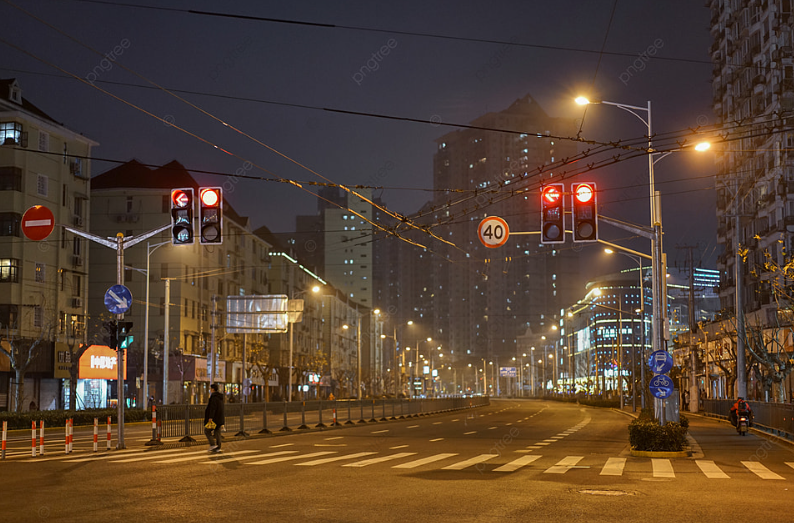 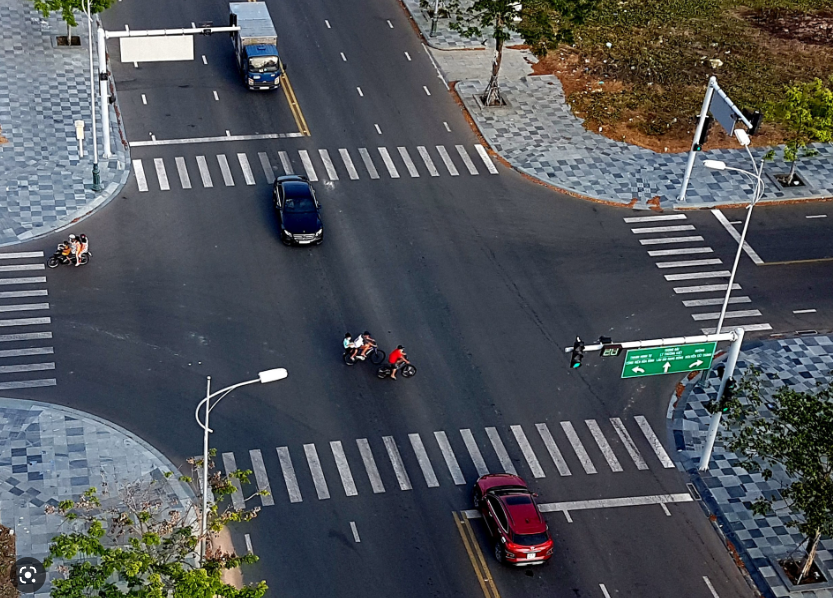 Ngã tư
Ngã ba
[Speaker Notes: Hướng dẫn HS liên tưởng, liên hệ với thực tế trên đường đến trường, đi chơi, xem ti vi, sách báo...]
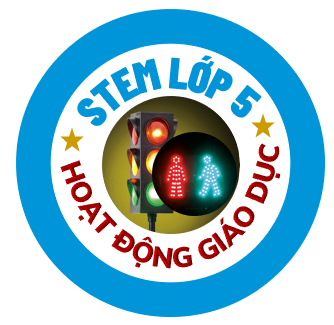 Xác định nhiệm vụ cần tìm tòi khám phá
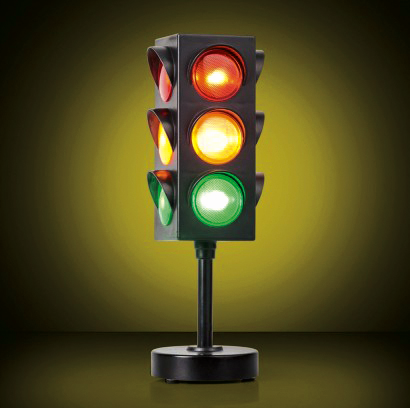 Các tên gọi khác như: đèn giao thông, đèn điều khiển giao thông hay đơn giản là đèn xanh, đèn đỏ
[Speaker Notes: Đặt câu hỏi vì sao gọi là đèn xanh, đèn đỏ]
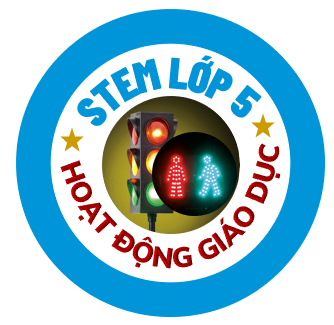 Xác định nhiệm vụ cần tìm tòi khám phá
Vai trò của Đèn tín hiệu giao thông
Giữ an toàn cho các phương tiện tại các đoạn đường giao nhau
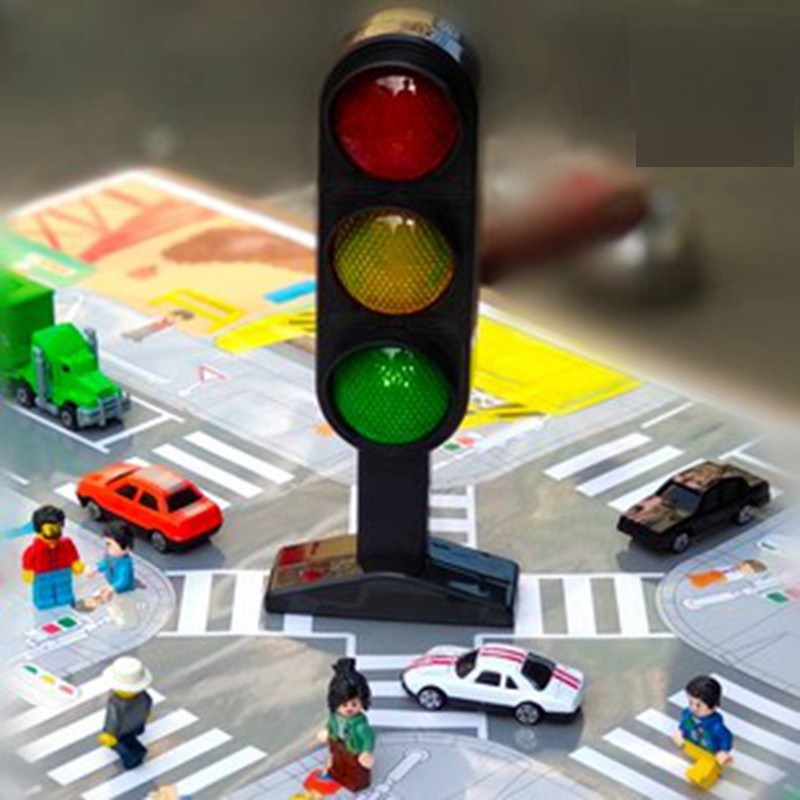 Giảm ùn tắc, đặc biệt là trong giờ cao điểm
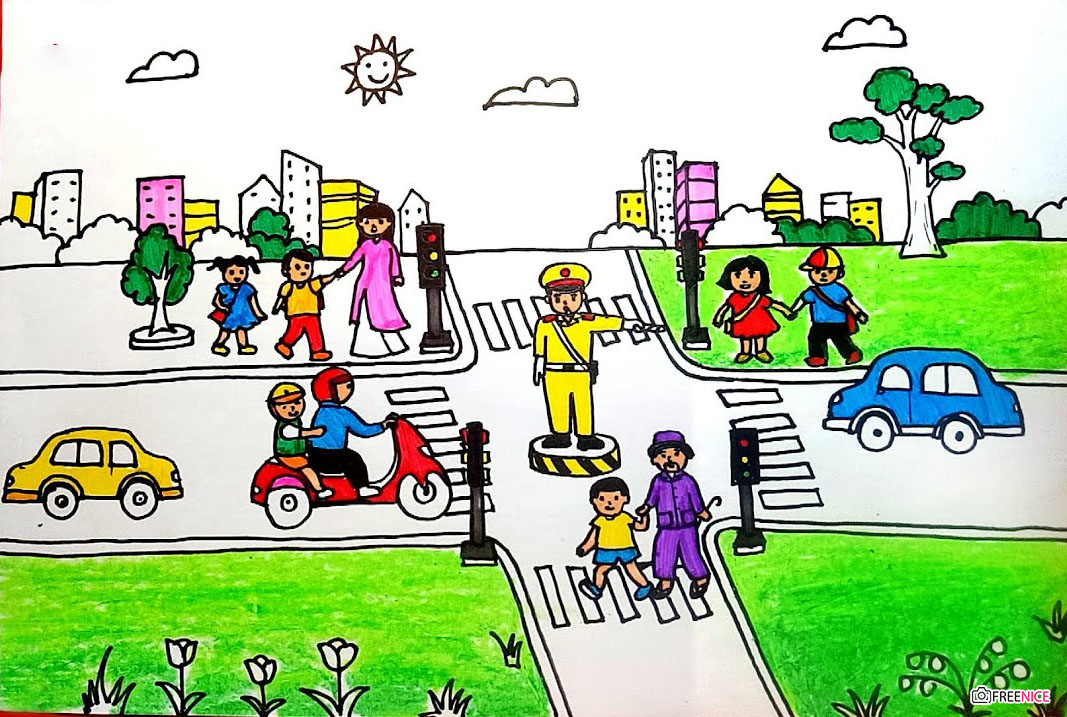 [Speaker Notes: Giải thích thêm về vai trò của đèn giao thông]
Đèn có 3 mặt đặt ở ngã ba hoặc 4 mặt đặt ở ngã tư
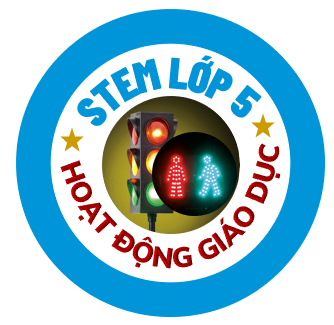 Xác định nhiệm vụ cần tìm tòi khám phá
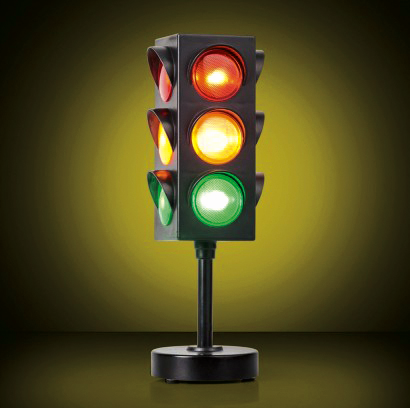 Các loại Đèn tín hiệu giao thông
Đèn có hình trụ tròn hoặc đèn hình trụ vuông
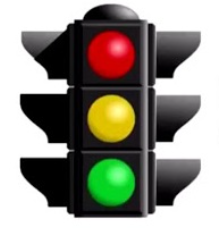 [Speaker Notes: GV giải thích về ngã ba, ngã tư]
Đèn một mặt được dùng phổ biến hiện nay
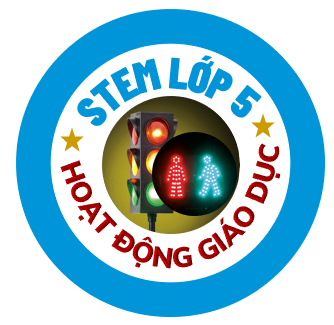 Xác định nhiệm vụ cần tìm tòi khám phá
Các loại Đèn tín hiệu giao thông
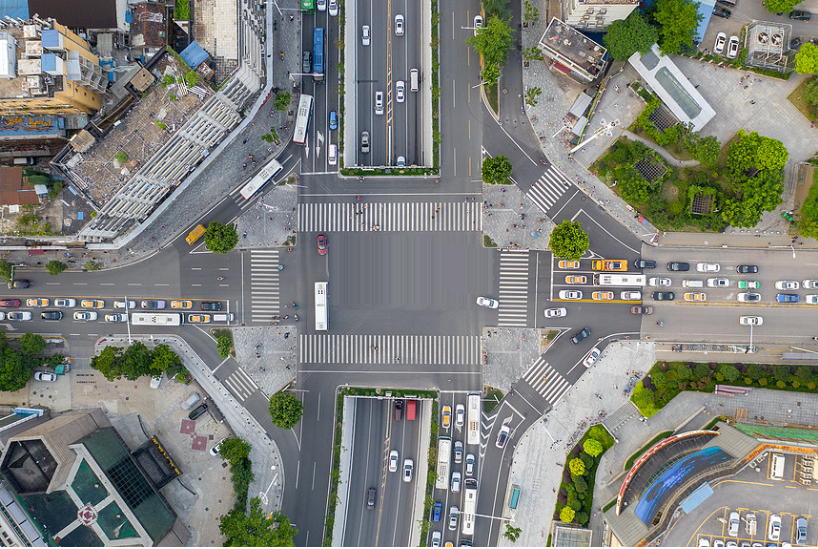 Chúng được dùng để điều khiển từng góc đường trước khi qua ngã tư
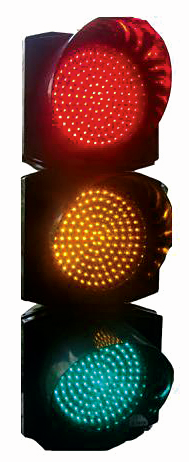 Đèn gồm:
1 đèn đỏ
1 đèn vàng
1 đèn xanh
[Speaker Notes: Giải thích về cách đặt đèn]
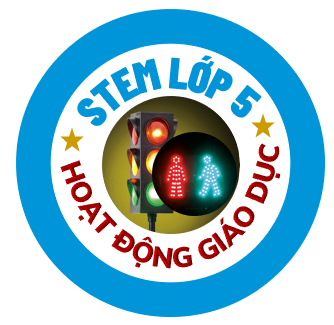 Xác định nhiệm vụ cần tìm tòi khám phá
Đặc điểm Đèn tín hiệu giao thông
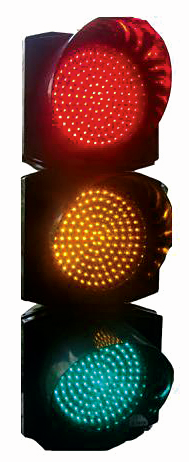 Các mặt đèn được làm bằng kính
Có thể hoạt động tự động hoặc do cảnh sát giao thông điều khiển
Có khả năng chiếu sáng xa 100m
Được đặt ở vị trí dễ quan sát
[Speaker Notes: Giải thích thêm vì sao sử dụng 3 màu này làm đèn]
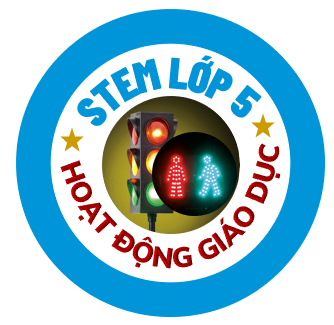 Xác định nhiệm vụ cần tìm tòi khám phá
Ý nghĩa Đèn tín hiệu giao thông
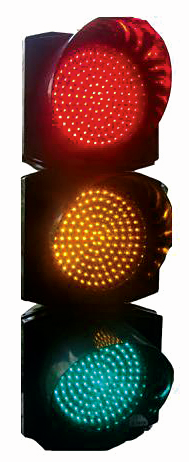 Đèn được lắp ở tâm giao lộ hoặc trên vỉa hè
Đèn đỏ báo hiệu: Dừng lại!
Đa số đèn vàng báo hiệu: 
Chú ý dừng lại!
Vì tiếp đó đèn đỏ sẽ sáng
Đèn xanh báo hiệu: Đi!
Các phương tiện được phép di chuyển
[Speaker Notes: Nói thêm về việc người tham gia giao thông phải tuân thủ luật giao thông. Liên hệ thực tế]
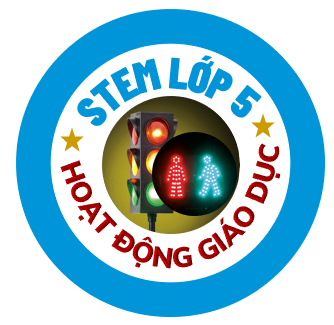 Xác định nhiệm vụ cần tìm tòi khám phá
Ý nghĩa Đèn tín hiệu giao thông
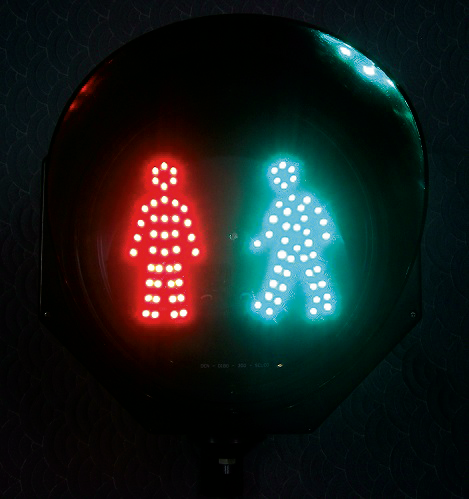 Đèn dành cho người đi bộ
Là hệ thống đèn riêng!
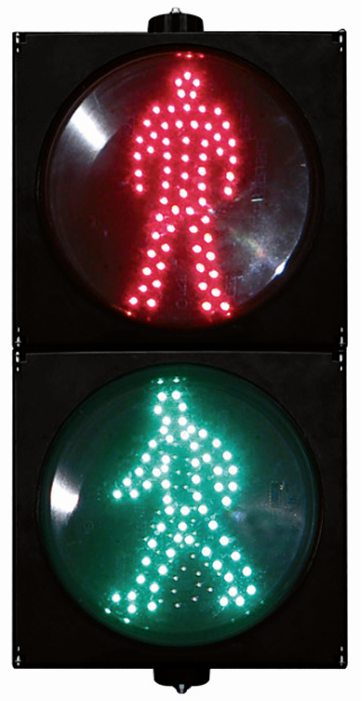 Được đặt bên vỉa hè
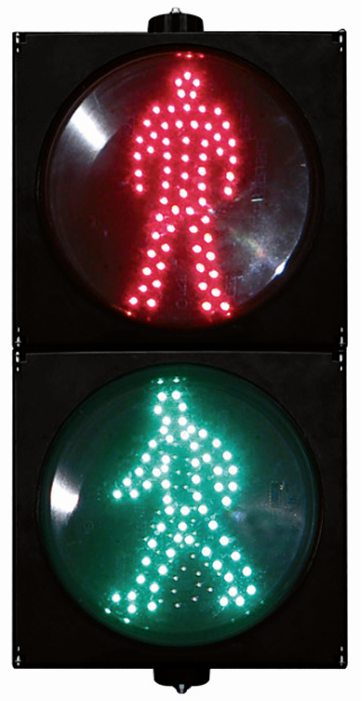 Chỉ có hai màu xanh và đỏ
Đèn đỏ báo hiệu: Dừng lại!
Đèn xanh báo hiệu: Đi!
[Speaker Notes: Hướng dẫn và cảnh báo HS tham gia giao thông an toàn]
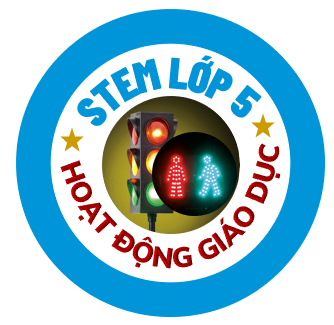 Xác định nhiệm vụ cần tìm tòi khám phá
Các nguyên tắc hoạt động để điều tiết giao thông hiệu quả của hệ thống đèn giao thông
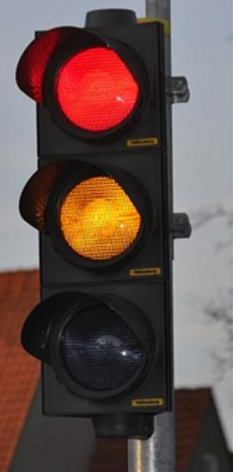 Tuyệt đối không được bật sáng hai màu đèn cùng một lúc cho một chiều đường
X
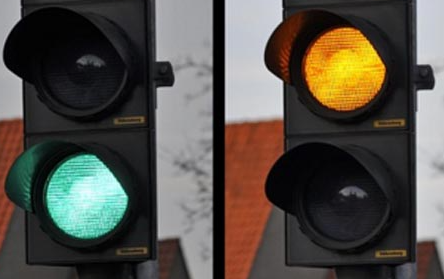 V
Khi đèn này tắt thì đèn kia mới được bật lên
[Speaker Notes: Giải thích việc đèn báo sai ảnh hưởng đến giao thông như thế nào]
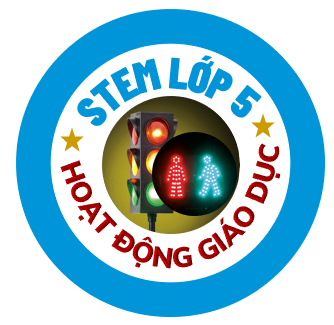 Xác định nhiệm vụ cần tìm tòi khám phá
Các nguyên tắc hoạt động để điều tiết giao thông hiệu quả của hệ thống đèn giao thông
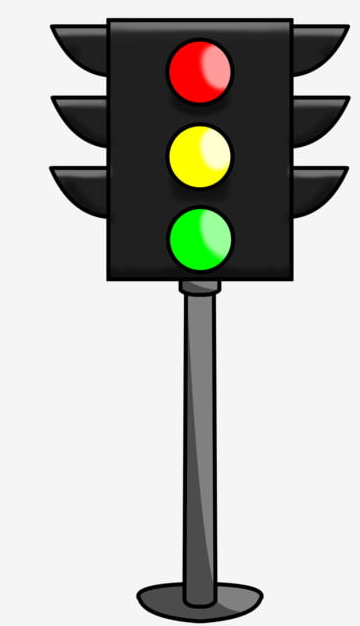 Đỏ
Nguyên tắc thứ tự
Vàng
Xanh
Đèn vàng là bước đệm để lưu ý các xe và tránh giao nhau, ùn tắc tại giao lộ
[Speaker Notes: Vì sao đèn sáng theo nguyên tắc này]
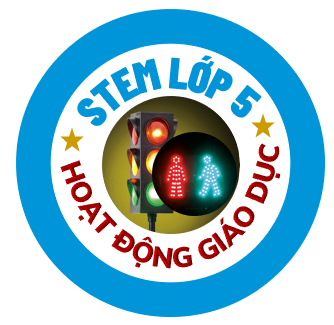 Xác định nhiệm vụ cần tìm tòi khám phá
Các nguyên tắc hoạt động để điều tiết giao thông hiệu quả của hệ thống đèn giao thông
Khi chiều A là đèn đỏ thì 
chiều B 
phải là 
đèn xanh
Khi chiều A chuyển 
đèn xanh thì 
chiều B chuyển 
đèn đỏ
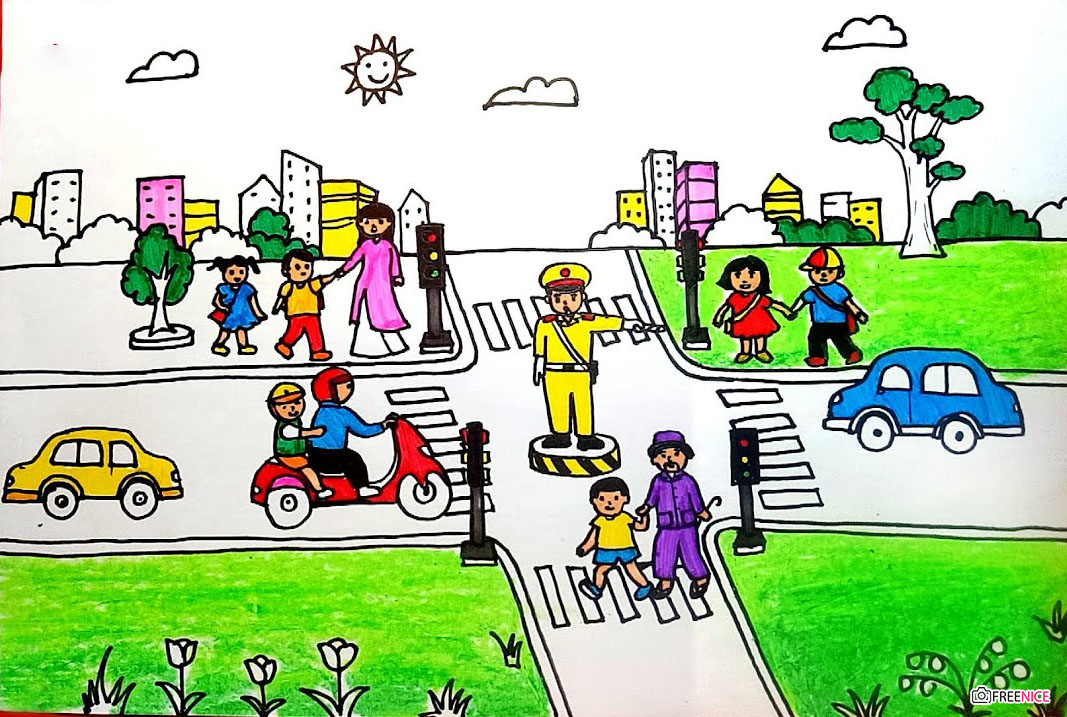 Giả sử đường A giao với đường B tại ngã tư. Để tránh va chạm giữa các xe và ùn tắc giao thông thì
[Speaker Notes: Giải thích kỹ hơn nguyên tắc này. Lấy ví dụ]
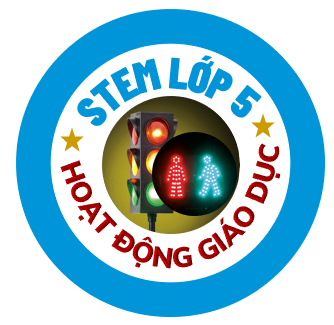 Xác định nhiệm vụ cần tìm tòi khám phá
Các nguyên tắc hoạt động để điều tiết giao thông hiệu quả của hệ thống đèn giao thông
Tín hiệu đèn điều khiển giao thông áp dụng cho ngã tư đường
Trên thực tế, ở nước ta có một số ngã tư nhiều người qua lại mà chưa có đèn tín hiệu giao thông điều khiển nên rất dễ xảy ra tắc đường hay tiềm ẩn nguy cơ gây tai nạn giao thông
[Speaker Notes: Cảnh báo thực tế một số ngã tư không có đèn giao thông đã xảy ra tai nạn]
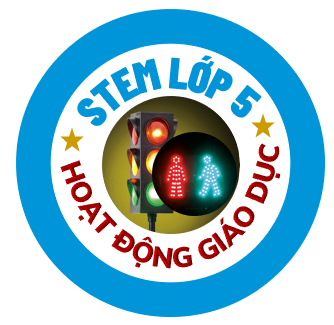 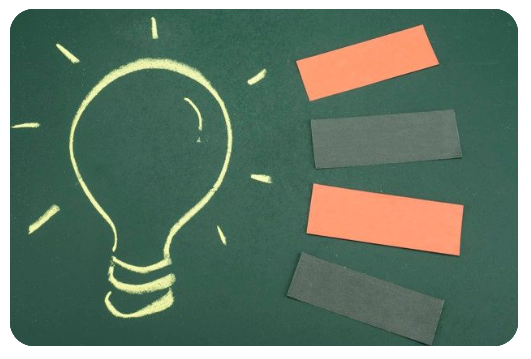 TẠM BIỆT CÁC EM
[Speaker Notes: Chào tạm biệt các bạn nhỏ và hẹn gặp lại trong bài học tới.]
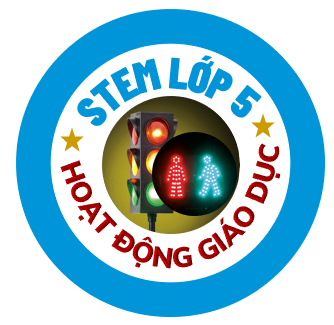 XÂY DỰNG PHƯƠNG ÁN THIẾT KẾ NGÃ TƯ ĐƯỜNG CÓ ĐÈN
GIAO THÔNG ĐIỀU KHIỂN
CHỦ ĐỀ 4
ĐIỀU KHIỂN
VÀ THAM GIA 
GIAO THÔNG
EM
Tiết 2
[Speaker Notes: Nhắc lại nội dung tiết 1, giới thiệu về nội dung tiết 2]
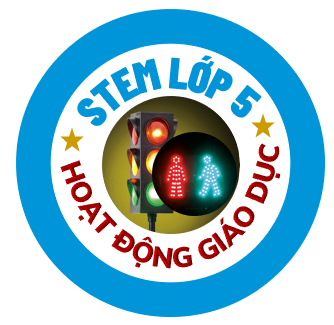 Ôn tập kiến thức
CÂU HỎI 1
Đèn tín hiệu giao thông còn gọi là gì?
Đèn giao thông, đèn điều khiển giao thông, đèn xanh, đèn đỏ
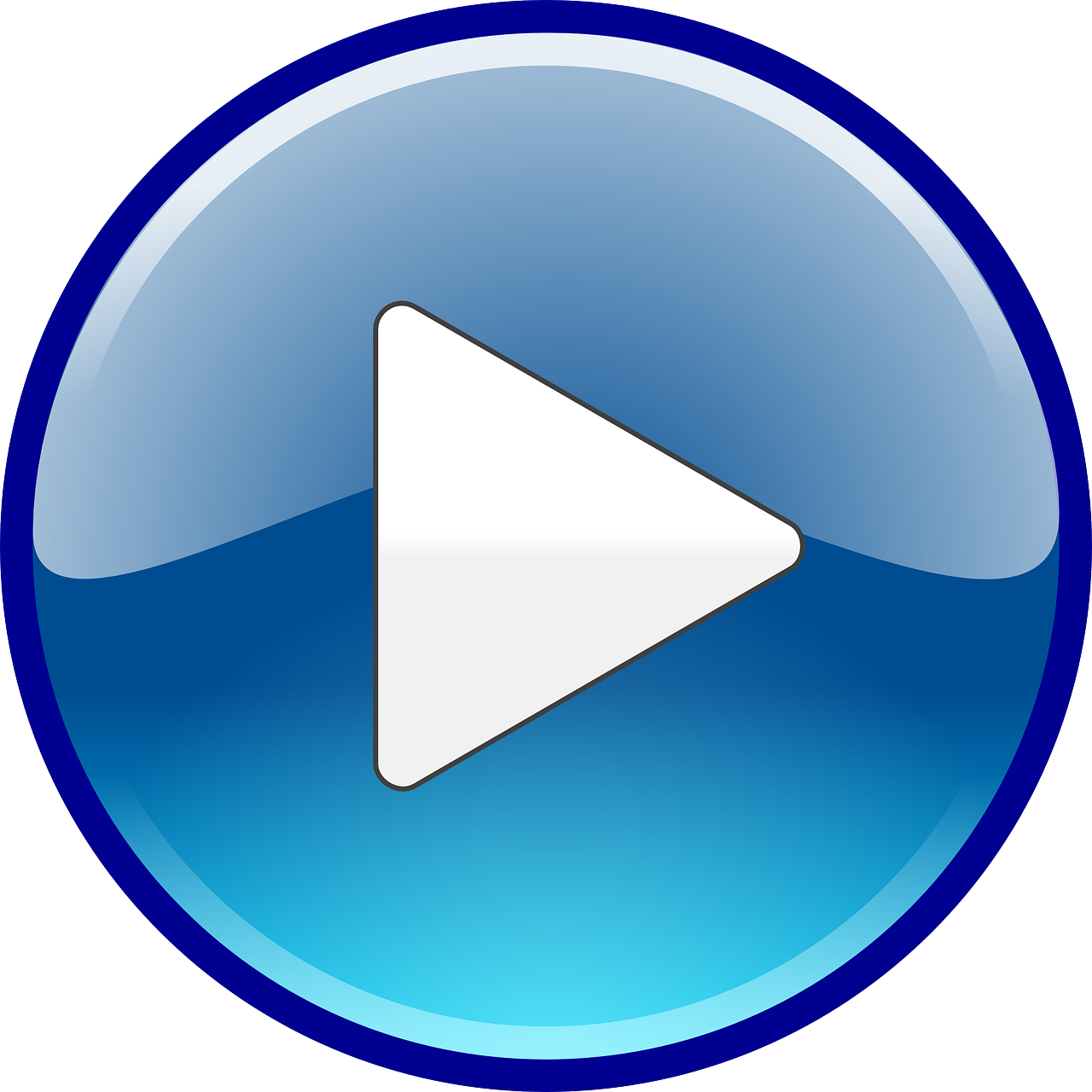 ĐÁP ÁN
[Speaker Notes: Bấm chuột vào ô đáp án. GV giải thích thêm sau khi đưa ra đáp án đúng]
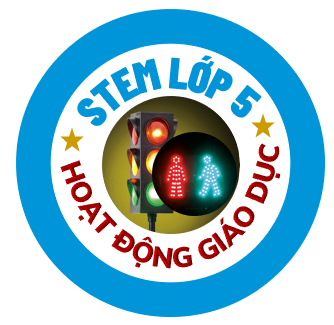 Ôn tập kiến thức
CÂU HỎI 2
Nêu thứ tự các đèn của Đèn giao thông từ trên xuống?
Ý nghĩa của từng đèn?
Đỏ, vàng, xanh
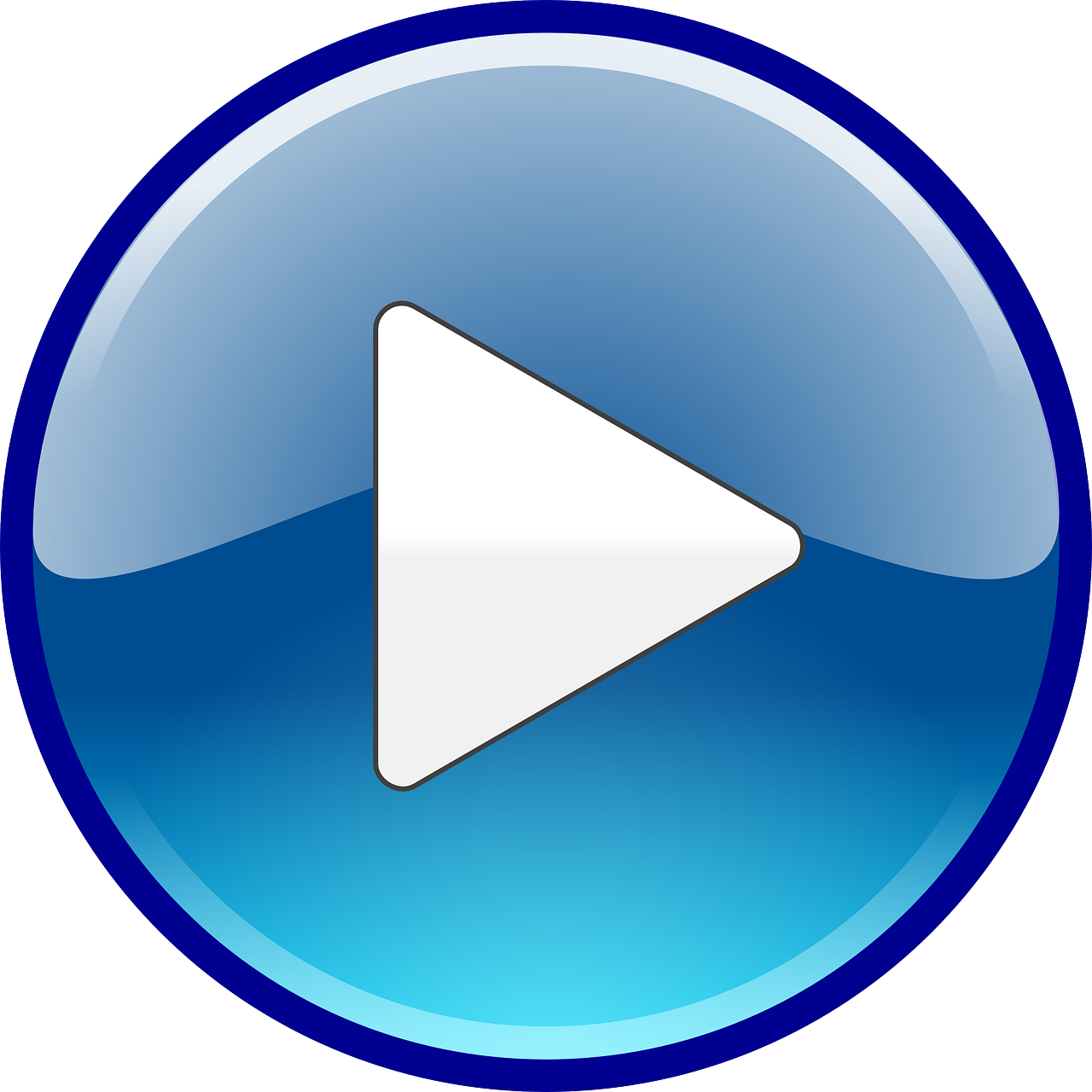 ĐÁP ÁN
[Speaker Notes: Bấm chuột vào ô đáp án. GV giải thích thêm sau khi đưa ra đáp án đúng]
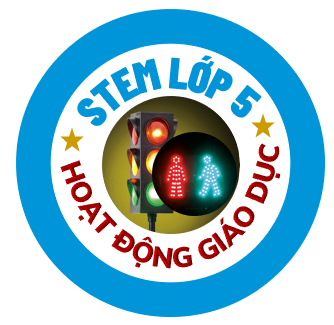 Ôn tập kiến thức
CÂU HỎI 3
Ngoài đèn dành cho phương tiện đi, đèn giao thông còn có đèn nào? Có những màu gì? Ý nghĩa?
Đèn dành cho người đi bộ, gồm 2 màu xanh và đỏ
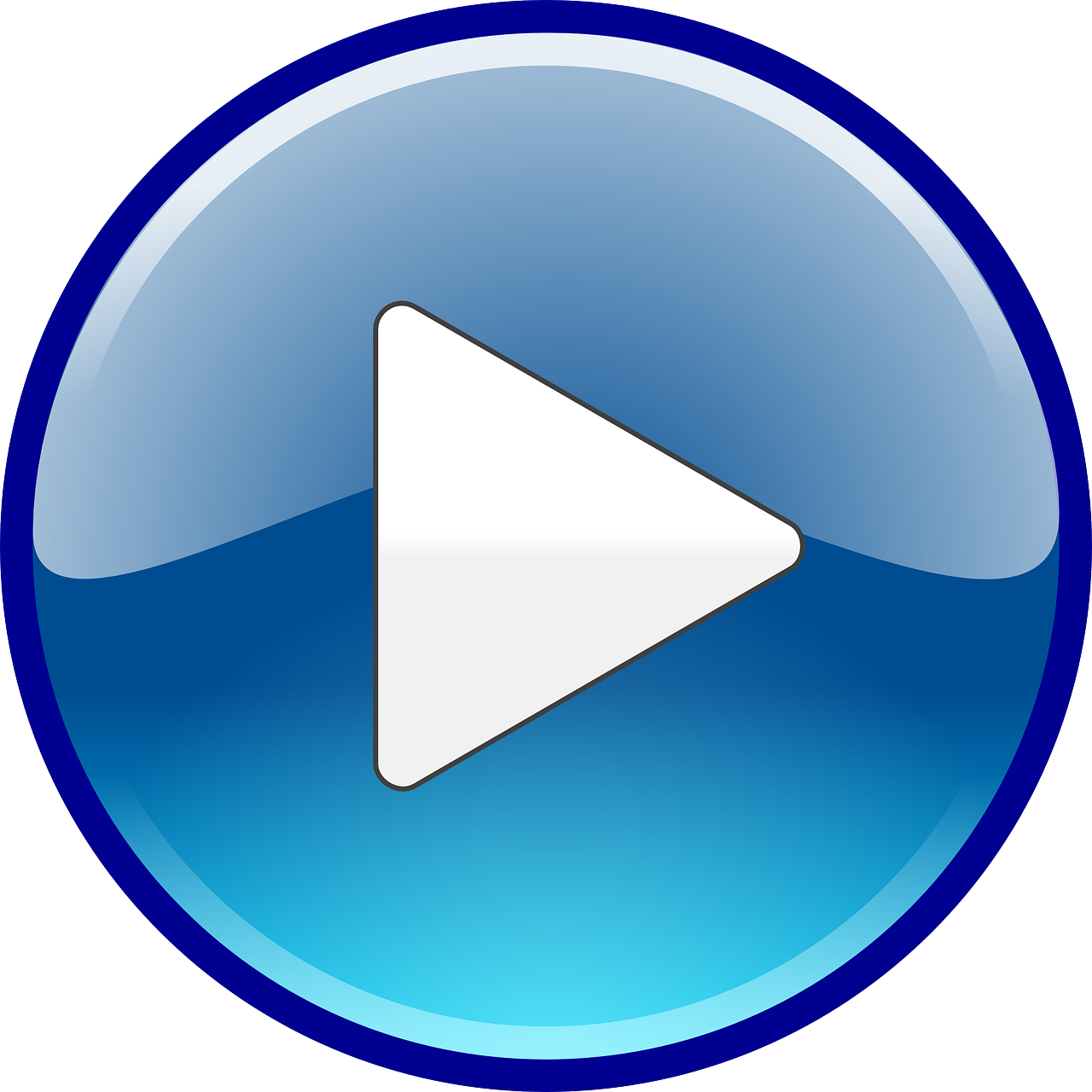 ĐÁP ÁN
[Speaker Notes: Bấm chuột vào ô đáp án. GV giải thích thêm sau khi đưa ra đáp án đúng]
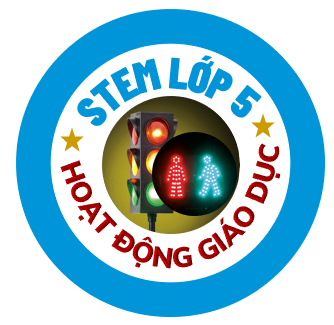 Xác định nhiệm vụ cần tìm tòi khám phá
Ghi lại vai trò và nguyên tắc hoạt động ngắn gọn của đèn tín hiệu giao thông ở các ngã tư vào bảng sau
Bảng 1: Vai trò và nguyên tắc hoạt động của đèn giao thông
Các em hãy 
hoàn thiện bảng 1 trang 56 nhé
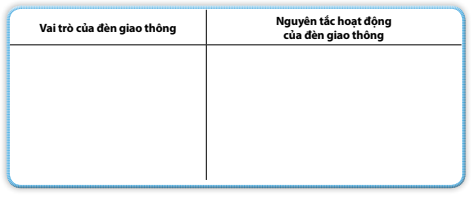 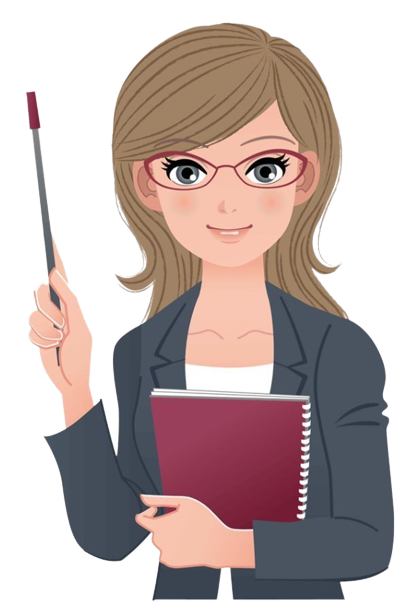 [Speaker Notes: Hướng dẫn HS hoàn thiện bảng 1 trang 56]
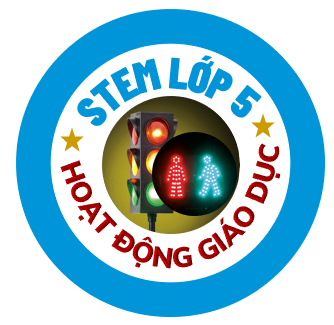 Xác định nhiệm vụ cần tìm tòi khám phá
Ghi lại vai trò và nguyên tắc hoạt động ngắn gọn của đèn tín hiệu giao thông ở các ngã tư vào bảng sau
Bảng 1: Vai trò và nguyên tắc hoạt động của đèn giao thông
Các em hãy 
hoàn thiện bảng 1 trang 56 nhé
Vai trò của đèn giao thông
Gợi ý
Giữ an toàn cho các phương tiện tại các đoạn đường giao nhau
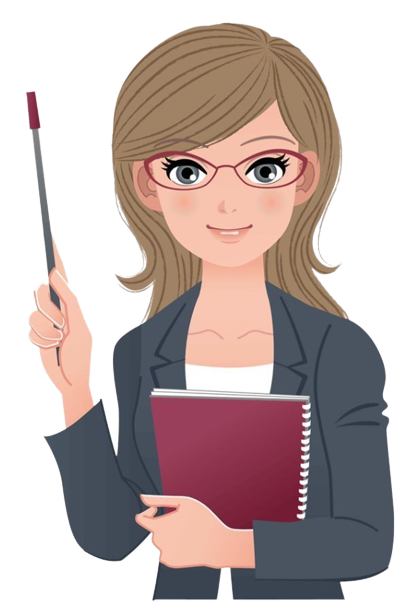 Giảm ùn tắc, đặc biệt là trong giờ cao điểm
[Speaker Notes: Gợi ý HS nội dung hoàn thiện. Khuyến khích HS nêu thêm suy nghĩ, nhận thức của HS]
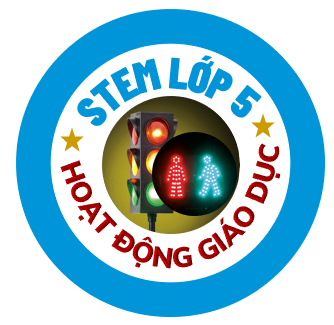 Xác định nhiệm vụ cần tìm tòi khám phá
Ghi lại vai trò và nguyên tắc hoạt động ngắn gọn của đèn tín hiệu giao thông ở các ngã tư vào bảng sau
Bảng 1: Vai trò và nguyên tắc hoạt động của đèn giao thông
Các em hãy 
hoàn thiện bảng 1 trang 56 nhé
Nguyên tắc hoạt động của đèn giao thông
Gợi ý
1. Tuyệt đối không được bật sáng hai màu đèn cùng một lúc cho một chiều đường
2. Nguyên tắc thứ tự: Xanh – Vàng – Đỏ
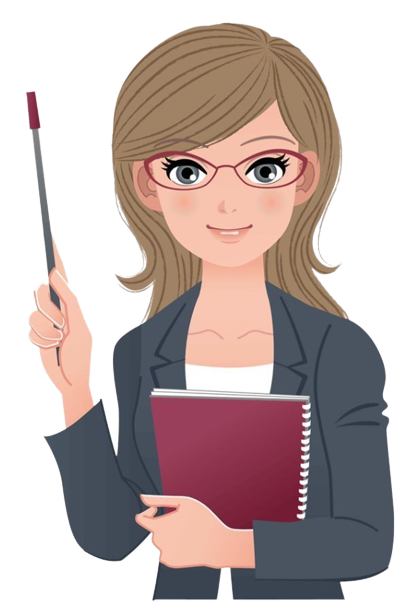 3. Để tránh va chạm giữa các xe và ùn tắc giao thông thì cần bật đèn đồng bộ  xanh đỏ 2 đường giao nhau
4. Tín hiệu đèn điều khiển giao thông áp dụng cho ngã tư đường
[Speaker Notes: Gợi ý HS nội dung hoàn thiện. Khuyến khích HS nêu thêm suy nghĩ, nhận thức của HS]
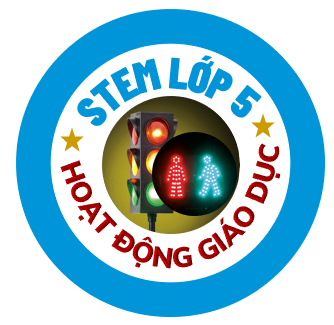 Xác định nhiệm vụ cần tìm tòi khám phá
Xây dựng tiêu chí của mô hình ngã tư đường có đèn giao thông
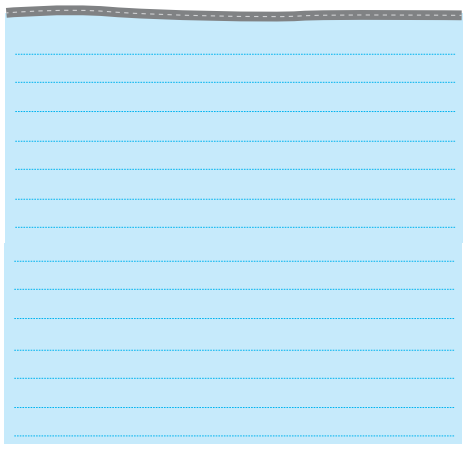 Thảo luận nhóm
Các nhóm thống nhất xây dựng mô hình ngã tư đường có đèn giao thông nhé
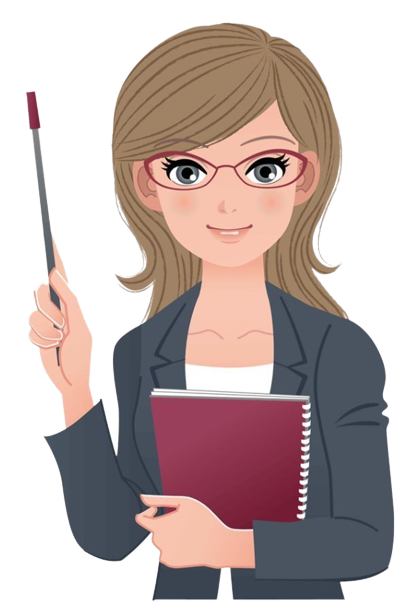 [Speaker Notes: Yêu cầu HS hoàn thiện nội dung trang 57]
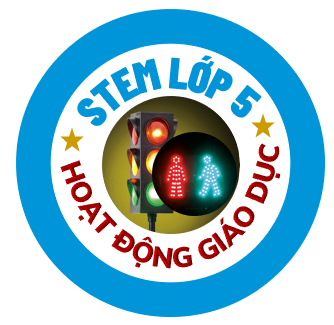 Xác định nhiệm vụ cần tìm tòi khám phá
Xây dựng tiêu chí của mô hình ngã tư đường có đèn giao thông
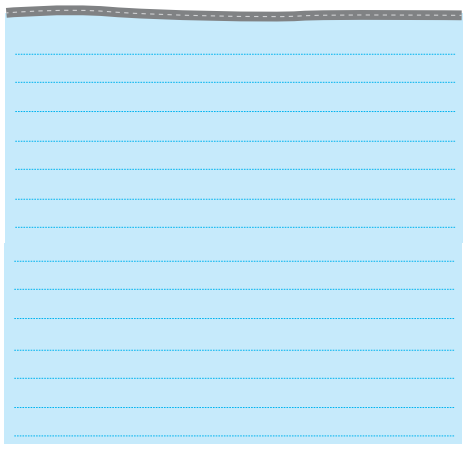 Xây dựng mô hình ngã tư đường có đèn giao thông bảo đảm các yêu cầu sau:
Gợi ý
- Có kích thước tối thiểu dài 30cm, rộng 30cm, dày 3cm
- Có hai làn đường ở góc ngã tư (một làn dành cho ô tô, 1 làn dành cho xe máy và xe thô sơ)
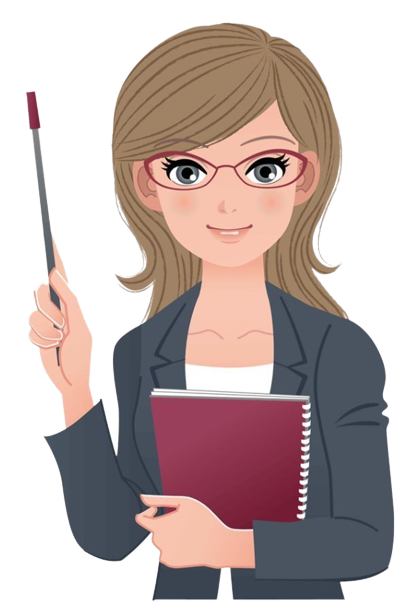 - Có vỉa hè dành cho người đi bộ
- Có cột đèn tín hiệu giao thông được đặt ở vị trí hợp lí để người đi từ bốn phía có thể quan sát
[Speaker Notes: Gợi ý HS nội dung hoàn thiện. Khuyến khích HS nêu thêm suy nghĩ, nhận thức của HS]
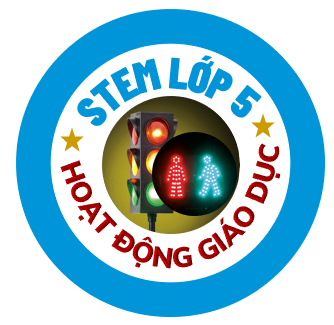 Xây dựng phương án thiết kế ngã tư đường có đèn giao thông điều khiển
Xây dựng tiêu chí của mô hình ngã tư đường có đèn giao thông
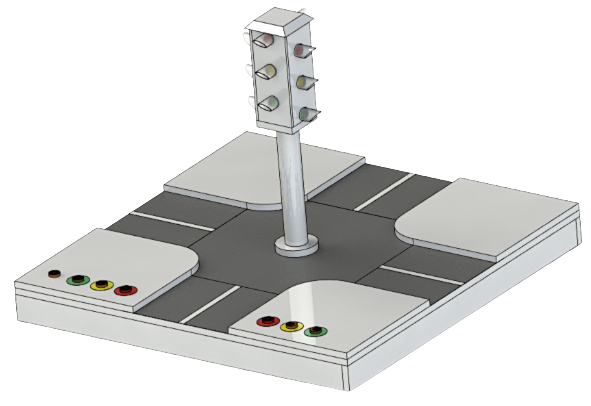 Bước 1: Cả nhóm thống nhất thiết kế và vẽ mô hình ngã tư đường phố
Gợi ý
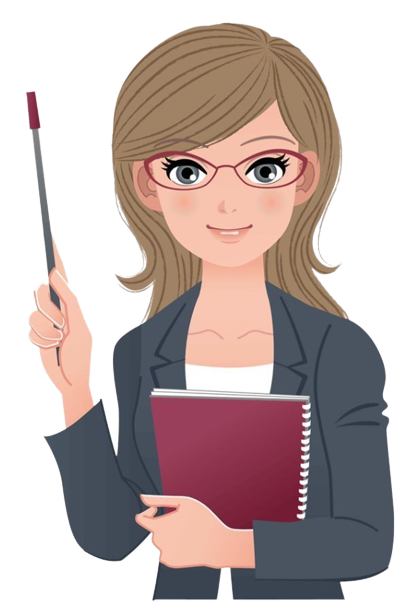 Lưu ý
Kích thước của mô hình ngã tư phải đủ lớn để các bạn có thể cùng làm và cả nhóm có thể thực hành tham gia giao thông sau khi hoàn thiện
[Speaker Notes: Dẫn dắt HS suy nghĩ, tưởng tượng nên vẽ mô hình như thế nào?]
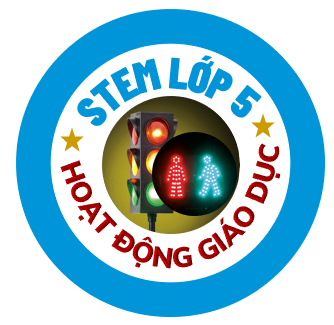 Xây dựng phương án thiết kế ngã tư đường có đèn giao thông điều khiển
Mô tả đặc điểm của ngã tư
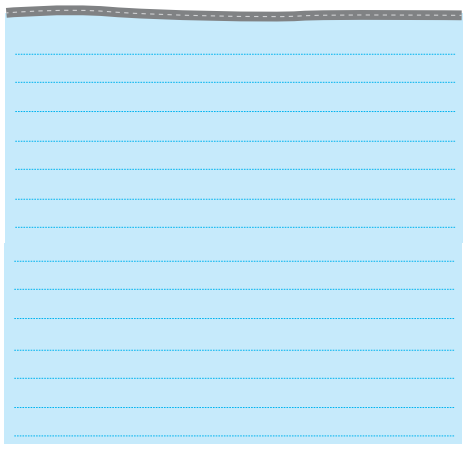 Đường: rộng bao nhiêu, mấy làn xe
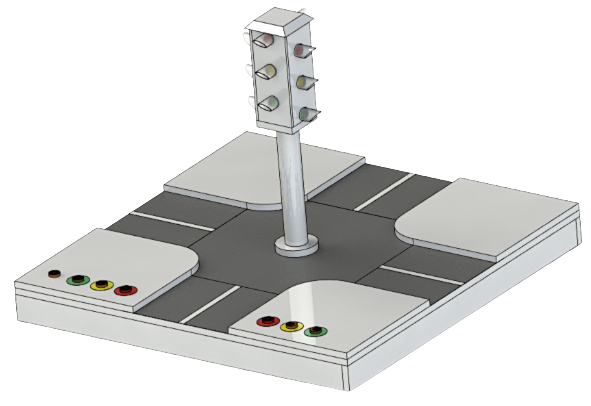 Gợi ý
Có vỉa hè không
Đèn giao thông đặt ở đâu, có bao nhiều đèn
[Speaker Notes: Đặt ra các câu hỏi về yêu cầu của mô hình như chiều dài, rộng, cao, cần có những gì?]
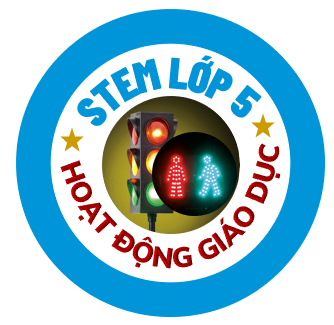 Xây dựng phương án thiết kế ngã tư đường có đèn giao thông điều khiển
Mô tả kích thước của ngã tư
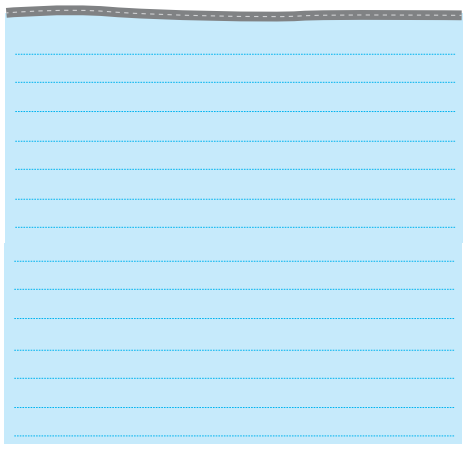 Chiều dài
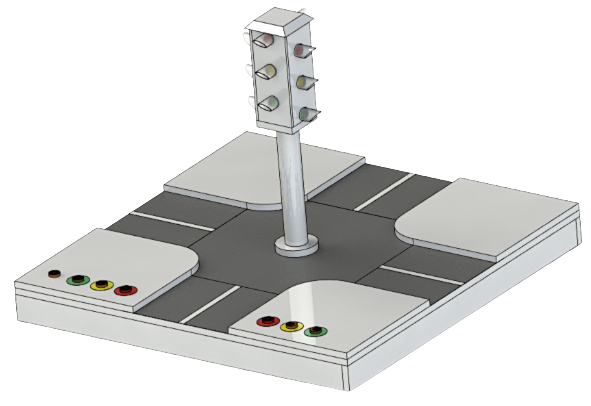 Chiều rộng
Gợi ý
Độ dày
Chiều cao
[Speaker Notes: Đưa ra kích thước cụ thể, cân đối]
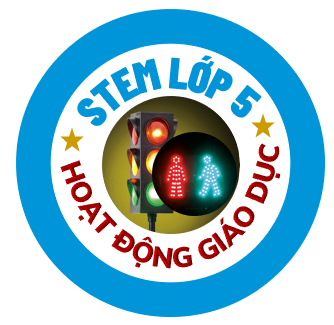 Xây dựng phương án thiết kế ngã tư đường có đèn giao thông điều khiển
Xây dựng tiêu chí của mô hình ngã tư đường có đèn giao thông
Bước 2: Trình bày đặc điểm của ngã tư đã thiết kế, thống nhất về các hoạt động của cụm đèn giao thông
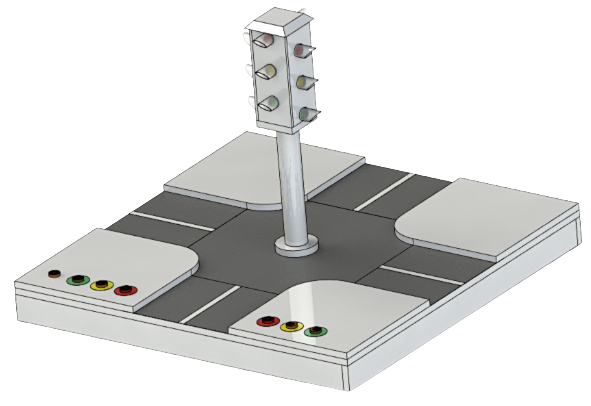 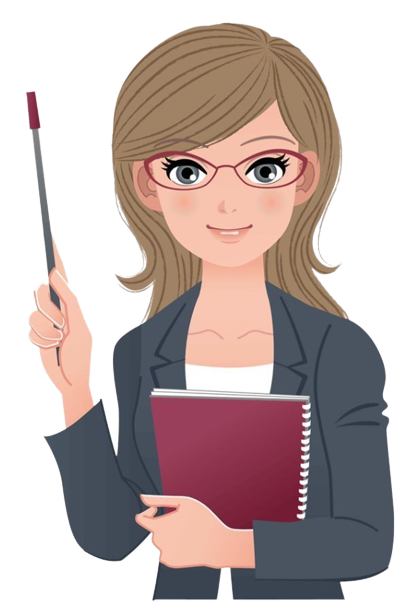 [Speaker Notes: Các nhóm cử đại diện lên trình bày. GV chỉ ra điểm tốt, điểm chưa tốt, đề nghị HS chỉnh sửa, hoàn thiện]
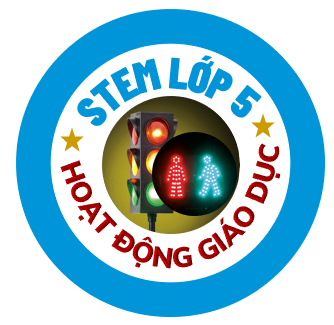 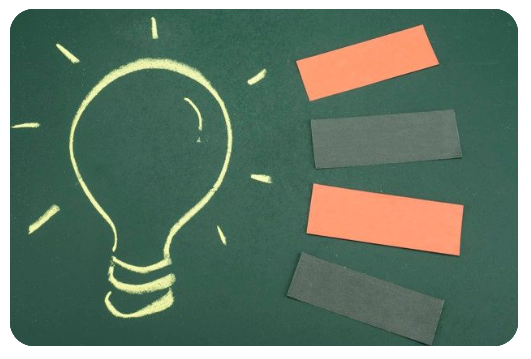 TẠM BIỆT CÁC EM
[Speaker Notes: Chào tạm biệt các bạn nhỏ và hẹn gặp lại trong bài học tới.]